Konijn
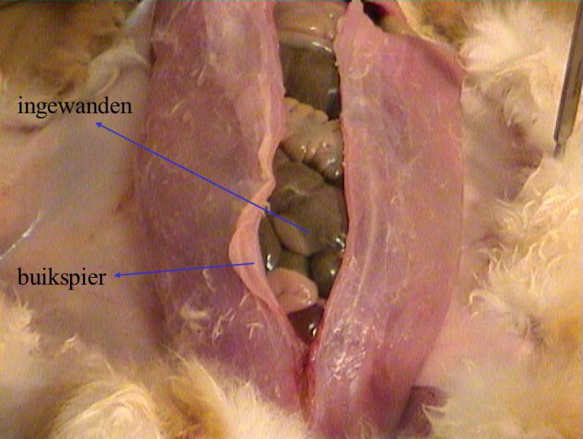 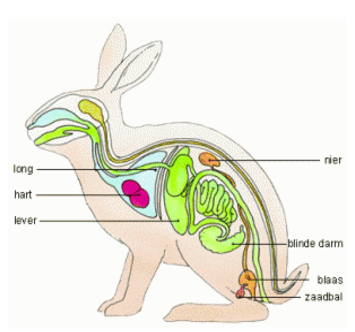 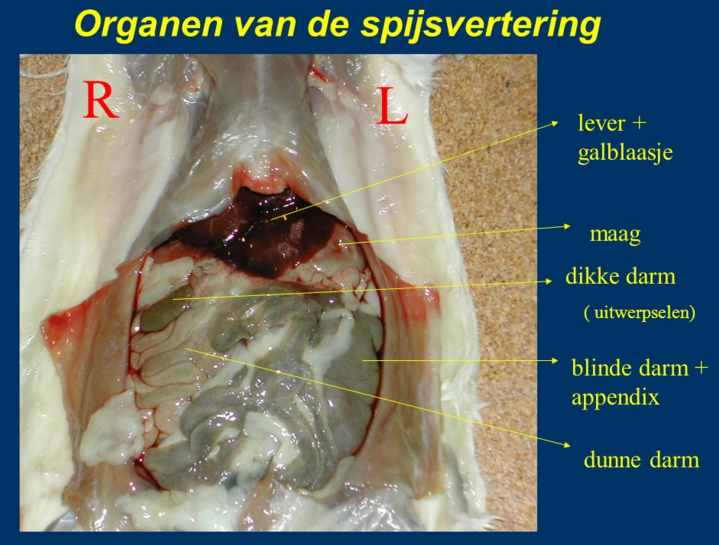 Rat
Rat
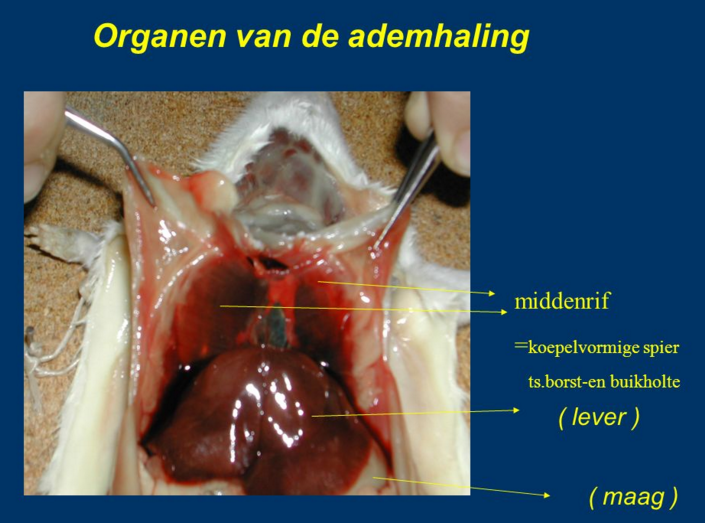 Rat
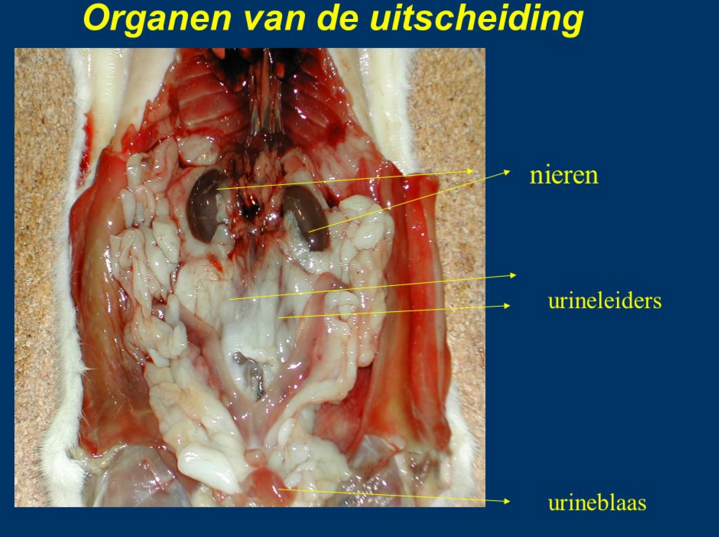 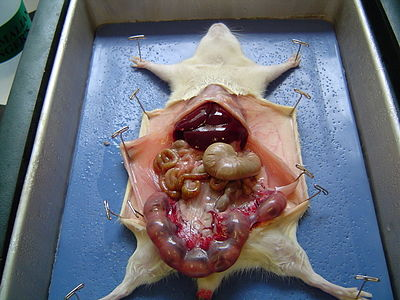 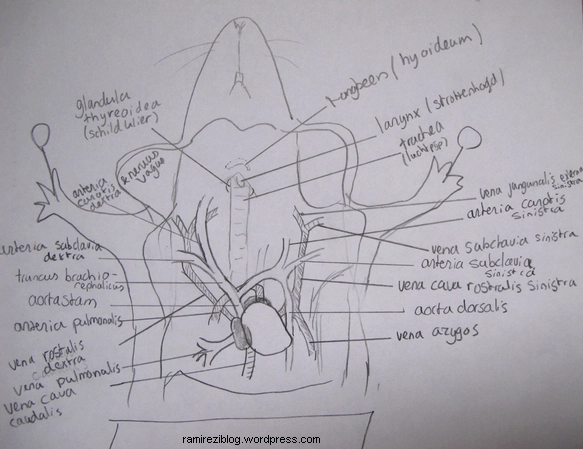